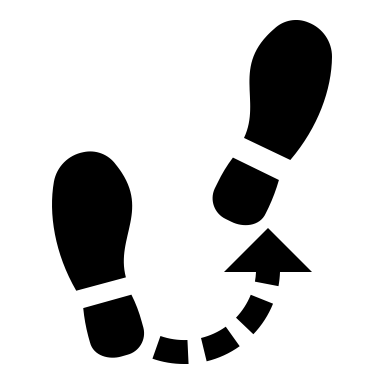 Association Between Average Daily Steps and Preterm Birth Risk
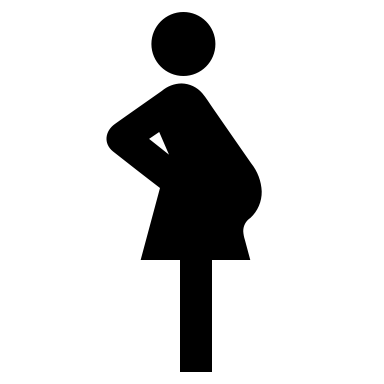 A Multicenter Cohort Study
Background
It is known that physical activity during pregnancy reduces adverse peri-natal outcomes, such as pre-term birth.

Forty-one studies (43 publications) including 20 randomized trials and 21 cohort studies were included. 
Physically active compared with inactive women have an 10-14% reduction in the risk of preterm birth.

Daily step count has emerged as a convenient and objective measure of physical activity to health outcomes
Limited studies have specifically examined the association between average daily steps and preterm birth risk.
Aune D et al.: a systematic review and meta-analysis of epidemiological studies. BJOG. 2017 Nov;124(12):1816-1826. doi: 10.1111/1471-0528.14672. Epub 2017 May 30. PMID: 28374930.

Paluch AE et al.; Steps for Health Collaborative. Daily steps and all-cause mortality: a meta-analysis of 15 international cohorts. Lancet Public Health. 2022 Mar;7(3):e219-e228. doi: 10.1016/S2468-2667(21)00302-9. PMID: 35247352; PMCID: PMC9289978.
Aim
To assess the impact of daily steps during pregnancy on the risk of preterm births.
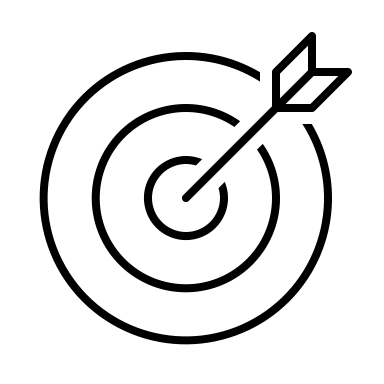 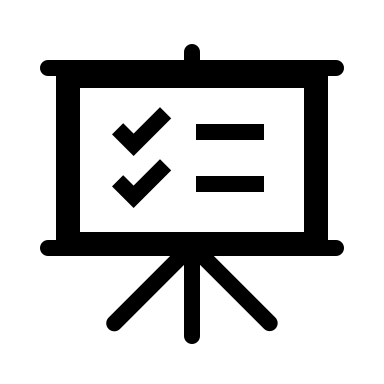 Methods (STROBE Statement)
Study design
Multicentric cohort study: 18 centres all over Italy
Accrual duration: From Sep 2024 to Sep 2026
Setting
Recruitment: First ultrasound during the first trimester of pregnancy
Participants 
Pregnant women ≥ 18y
Excluding
Athletes
Physical disabilities
Pregnancies at risk 
Twins
Previous C-cut
Language
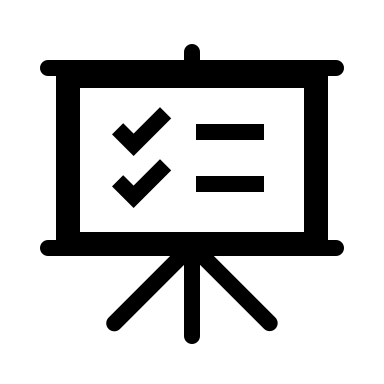 Methods (STROBE Statement)
Variables
Outcome: preterm birth defined as deliver before 37 w
Exposure: average daily steps during pregnancy
5,000 steps (dichotomous variable)
Effect modifiers: season
Potential confounders
Other physical activity
Maternal age
BMI 
SES (Equivalized Household Income Indicator) 
Air pollution
Stress
Maternal education
Occupation
Smoke and alcohol consumption
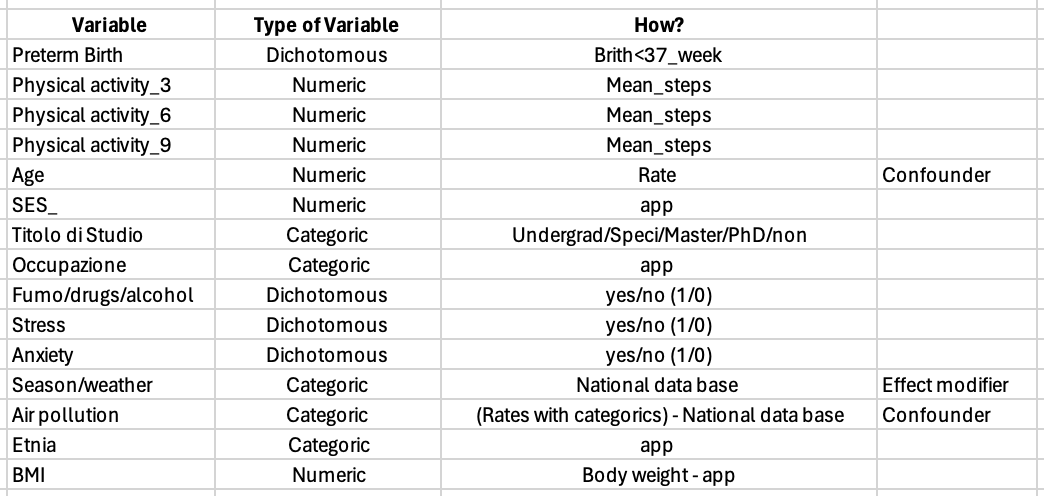 Methods (STROBE Statement)
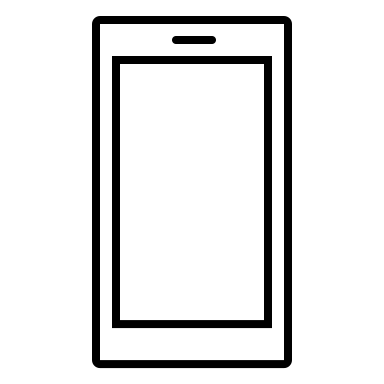 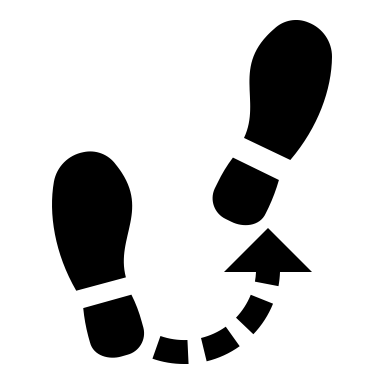 Data sources/measurement

Mobile app
Steps count 
Questionnaires
Time of recruitment 
Second trimester – first notification
After birth – second notification (42 weeks after conception)
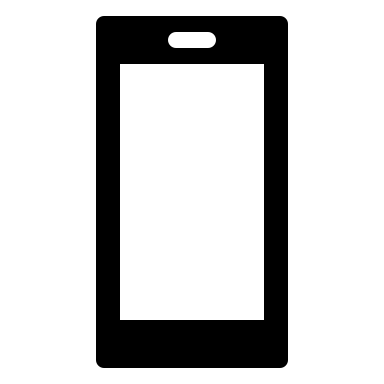 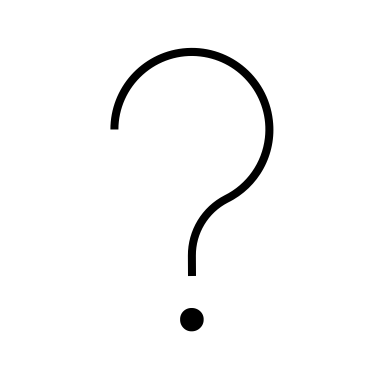 Methods (STROBE Statement)
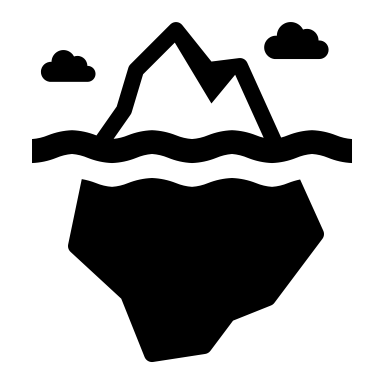 Bias

Selection: Access to technology
Follow up: to lose sample after the 2nd trimester 

Information: Self report (No control)
Methods (STROBE Statement)
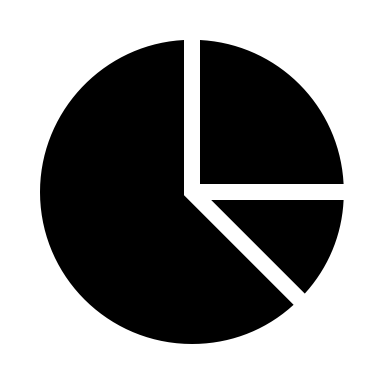 Study size
Sample size calculator 
Should be high due to the numerous confounding variables that need to be addressed

Statistical method 
Multivariable analysis
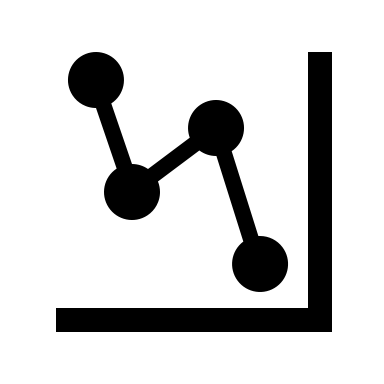 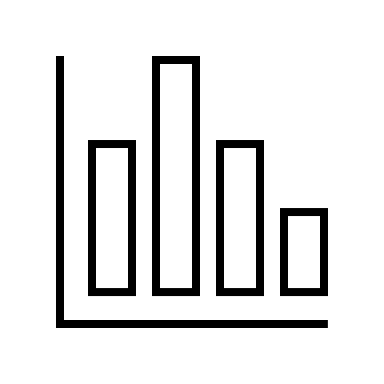 Limitations
Limited generalizability of the study (only healthy women)
Limited sample size due to short duration of recruitment
High level of confounding
Method’s accuracy (smartphones app)
Grazie per l’attenzione
Akberi Afkhami Hirad
Bazzurro Francesca
Fallara Davide
Frattin Roberta 
Giraldo Margarita 
Mennea Lucia Mir
Montini  Chiara
Novaro Andrea
Romagnuolo Flora
Rousset Stefano
Trapletti Valentina